CHƯƠNG IV
BẤT PHƯƠNG TRÌNH BẬC NHẤT MỘT ẨN
Bài 1. Liên hệ giữa thứ tự và phép cộng
Bất phương trình một ẩn
Bất phương trình bậc nhất một ẩn
CHƯƠNG IV
BẤT PHƯƠNG TRÌNH BẬC NHẤT MỘT ẨN
Liên hệ 
giữa thứ tự và các phép tính
Phương trình chứa dấu giá trị tuyệt đối
Liên hệ 
giữa thứ tự 
và phép cộng
Bài 1. Liên hệ giữa thứ tự và phép cộng
1. Nhắc lại về thứ tự trên tập hợp số
Trên tập hợp số thực, khi so sánh hai số a và b, 
xảy ra một trong ba trường hợp sau:
+ Số a bằng số b, kí hiệu a = b.
+ Số a nhỏ hơn số b, kí hiệu a < b.
+ Số a lớn hơn số b, kí hiệu a > b.
1. Nhắc lại về thứ tự trên tập hợp số
Biểu diễn số thực trên trục số (vẽ theo phương nằm ngang)
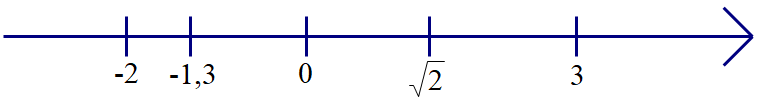 Trên trục số, điểm biểu diễn số nhỏ hơn ở bên trái điểm biểu diễn số lớn hơn.
CÂU HỎI NHANH
1. Nhắc lại về thứ tự trên tập hợp số
Số a bằng số b
Kí hiệu a = b
a lớn hơn hoặc bằng b
a > b hoặc a = b
Kí hiệu: a ≥ b
a không lớn hơn b
a nhỏ hơn hoặc bằng b
a < b hoặc a = b
Kí hiệu: a ≤ b
a không nhỏ hơn b
Số a nhỏ hơn số b
Kí hiệu a < b
a > b hoặc a = b
a < b hoặc a = b
Ví dụ: 
Nếu     là số không lớn hơn 1 thì ta có:             .
Ví dụ: 
Nếu     là số không âm thì ta có:             .
Số a lớn hơn số b 
Kí hiệu a > b
Với mọi số thực     có:               .
Với mọi số thực    có:             .
Áp dụng. Các khẳng định sau Đúng hay Sai?
X
X
X
X
2. Bất đẳng thức
a < b
Vế phải
Vế trái
a > b
BẤT ĐẲNG THỨC
a ≤ b
a ≥ b
Bất đẳng thức cùng chiều
– 4 + 2 < 2 + 2
15     ≥    – 2
– 4    <  2
Ví dụ:
Vế phải
Vế trái
Vế phải
Vế trái
Vế phải
Vế trái
3. Liên hệ giữa thứ tự và phép cộng
– 4  + 2 < 2 + 2
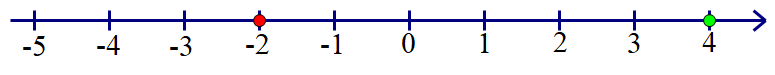 – 4  + 2
2 + 2
(– 4) + c  < 2 + c
– 4 < 2
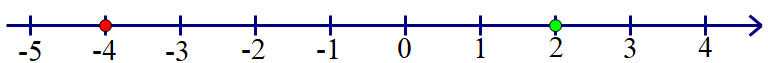 2 + (– 1)
(– 4)  + (– 1)
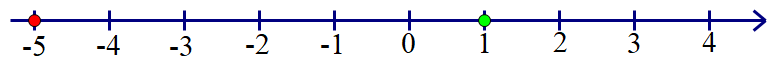 (– 4) + (– 1)  < 2 + (– 1)
3. Liên hệ giữa thứ tự và phép cộng
Với ba số a, b và c, ta có
Nếu a < b thì a + c < b + c.
Nếu a ≤ b thì a + c ≤ b + c.
Nếu a ≥ b thì a + c ≥ b + c.
Nếu a > b thì a + c > b + c.
Khi cộng cùng một số vào cả hai vế của một bất đẳng thức, 
ta được bất đẳng thức mới cùng chiều với bất đẳng thức đã cho.
4. Áp dụng
Bài 1. Cho số thực m. Chứng minh:
a) m + 2 < m + 5.
b) – 6 – m > – 8 – m.
c) Nếu m – 8 > 9 thì m + 3 > 20.
d)                   .
4. Áp dụng
Bài 1. Cho số thực m. 
Chứng minh:
Giải:
a) m + 2 < m + 5
a) Từ 2 < 5, cộng cả hai vế với m, ta có: 
m + 2 < m + 5.
b) Từ – 6 > – 8, cộng cả hai vế với – m, ta có: 		 – 6 – m > – 8 – m.
b) – 6 – m > – 8 – m
c) Vì m – 8 > 9 nên cộng cả hai vế với 11, ta có:		(m – 8) + 11 > 9 + 11
		hay 	m + 3 > 20.
c) Nếu m – 8 > 9 thì 
m + 3 > 20
d) Vì             nên cộng cả hai vế với 3, ta có:			      hay 	      .
d)
Bài 2. Cho hai số a và b.
a) Biết a – 1 > b – 1. So sánh: a và b.
b) Biết a + 2 ≤ b + 2. So sánh: 2a và a + b.
c) Biết 5a ≥ 4a + b. So sánh: a + b và 2b.
Bài 2. Cho hai số a và b.
Giải:
a) Vì a – 1 > b – 1 nên: 
(a – 1) + 1 > (b – 1) + 1
hay a > b.
Biết a – 1 > b – 1. 
So sánh: a và b.
b) Từ a + 2 ≤ b + 2 ta có: 
a + 2 + (– 2) ≤ b + 2 + (– 2) hay a ≤ b.
b) Biết a + 2 ≤ b + 2. 
So sánh: 2a và a + b.
Vì a ≤ b nên a + a ≤ a + b
hay 2a ≤ a + b.
c) Vì 5a ≥ 4a + b nên 
5a + (– 4a) ≥ 4a + b + (– 4a) hay a ≥ b.
c) Biết 5a ≥ 4a + b.
So sánh: a + b và 2b.
Từ a ≥ b ta có a + b ≥ b + b 
hay a + b ≥ 2b.
HƯỚNG DẪN VỀ NHÀ
Thực hiện các bài tập: 
Bài 3, 4, 5, 6 (SBT – trang 51).